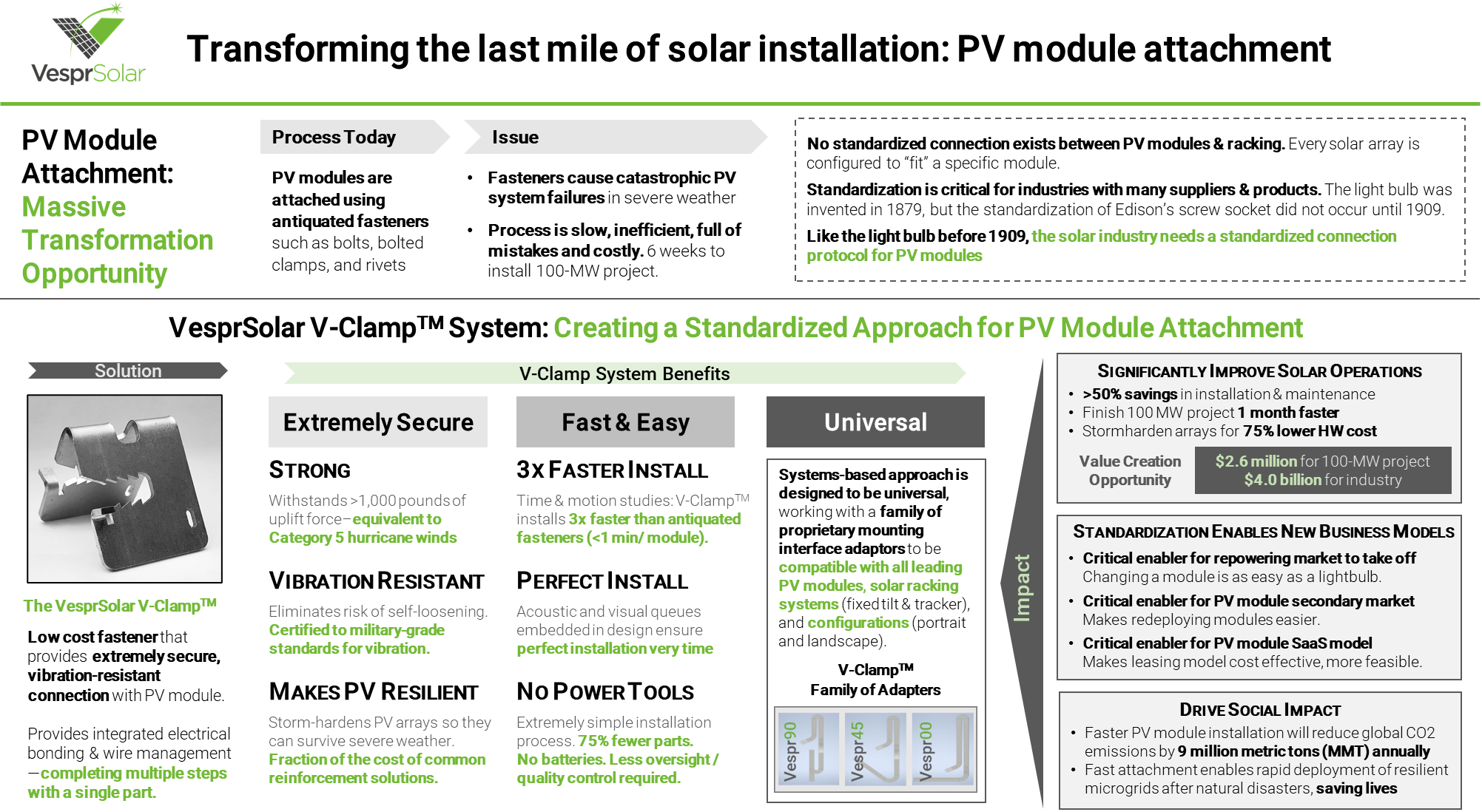 [Speaker Notes: Have fixed tilt icon match legend
Add logos next to companies like Vespr
It is a bit hard to tell if the symbols next to Vespr are filled in or grayed out.]